Figure 2 Amino acid structure of the EDNRB third cytoplasmic loop. Alignment of the amino acid sequence of the human ...
Hum Mol Genet, Volume 5, Issue 3, March 1996, Pages 351–354, https://doi.org/10.1093/hmg/5.3.351
The content of this slide may be subject to copyright: please see the slide notes for details.
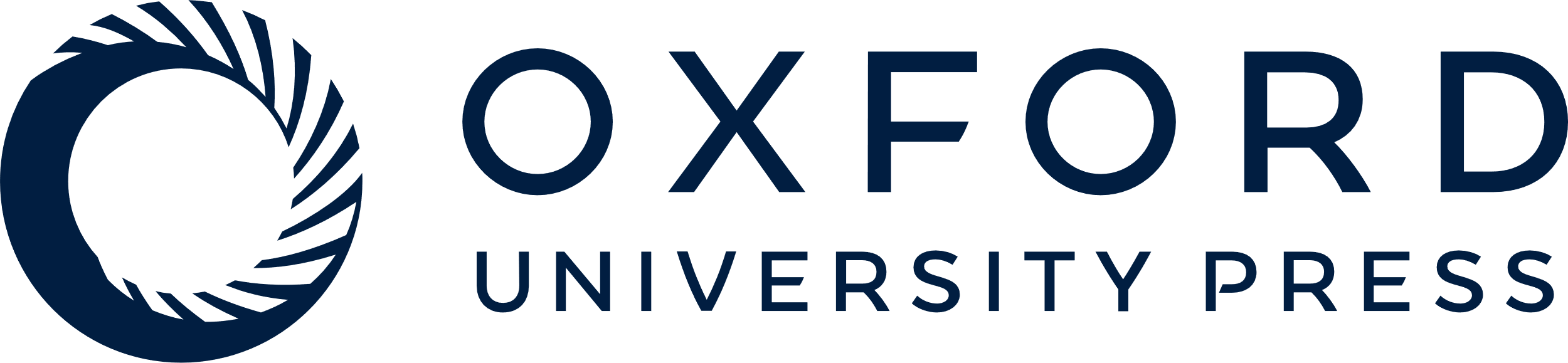 [Speaker Notes: Figure 2 Amino acid structure of the EDNRB third cytoplasmic loop. Alignment of the amino acid sequence of the human EDNRB third amino acid loop with the corresponding sequence of the rat and bovine orthologues, with three serine-threonine protein kinases recognition motifs and with the S305N mutated receptor.


Unless provided in the caption above, the following copyright applies to the content of this slide: © 1996 Oxford University Press]